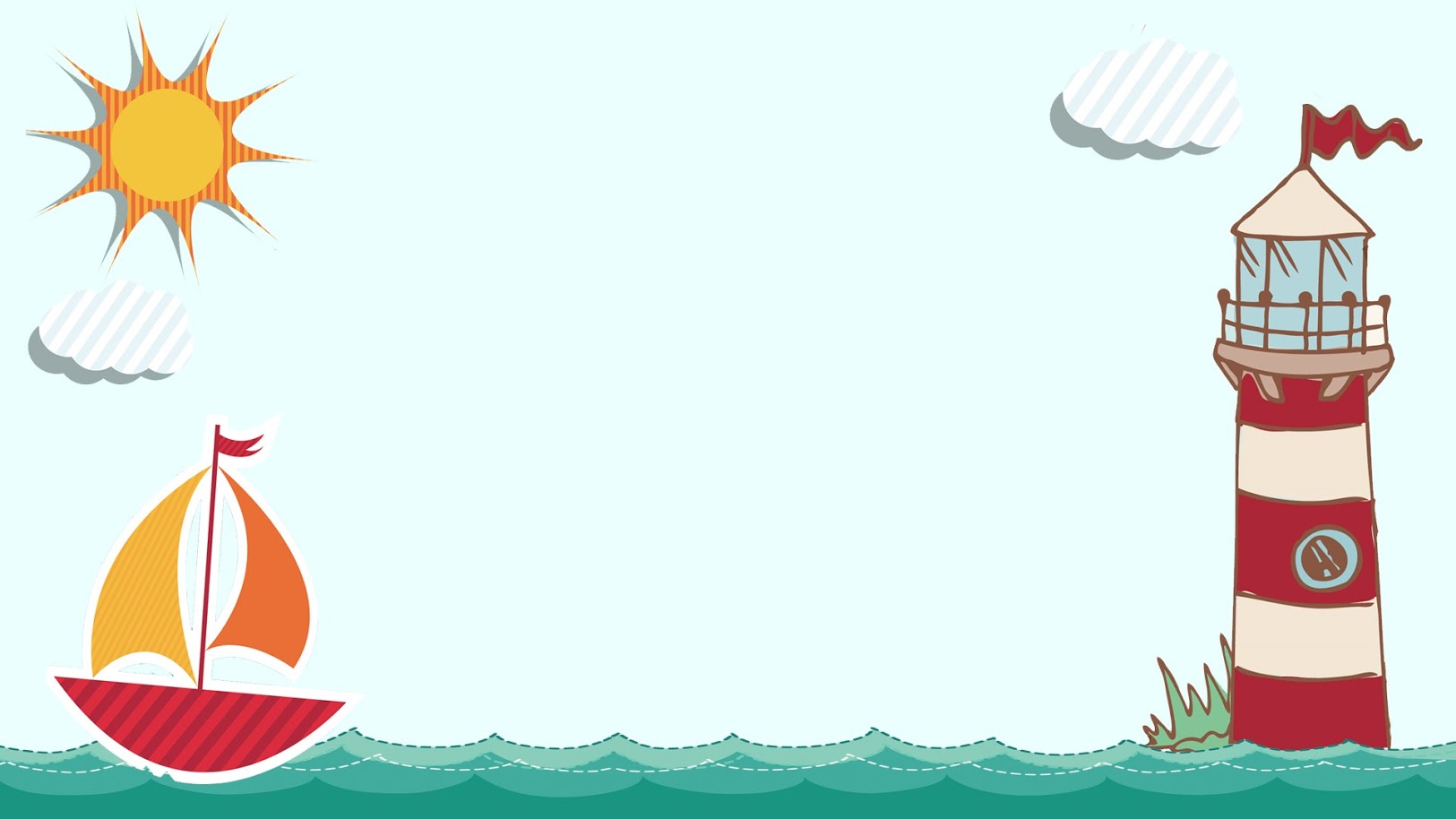 CHÀO MỪNG CÁC CON
ĐẾN VỚI TIẾT HỌC
Yêu cầu cần đạt
HS liên hệ được hình ảnh của đường thẳng, đường cong, đường gấp khúc trong thực tiễn.
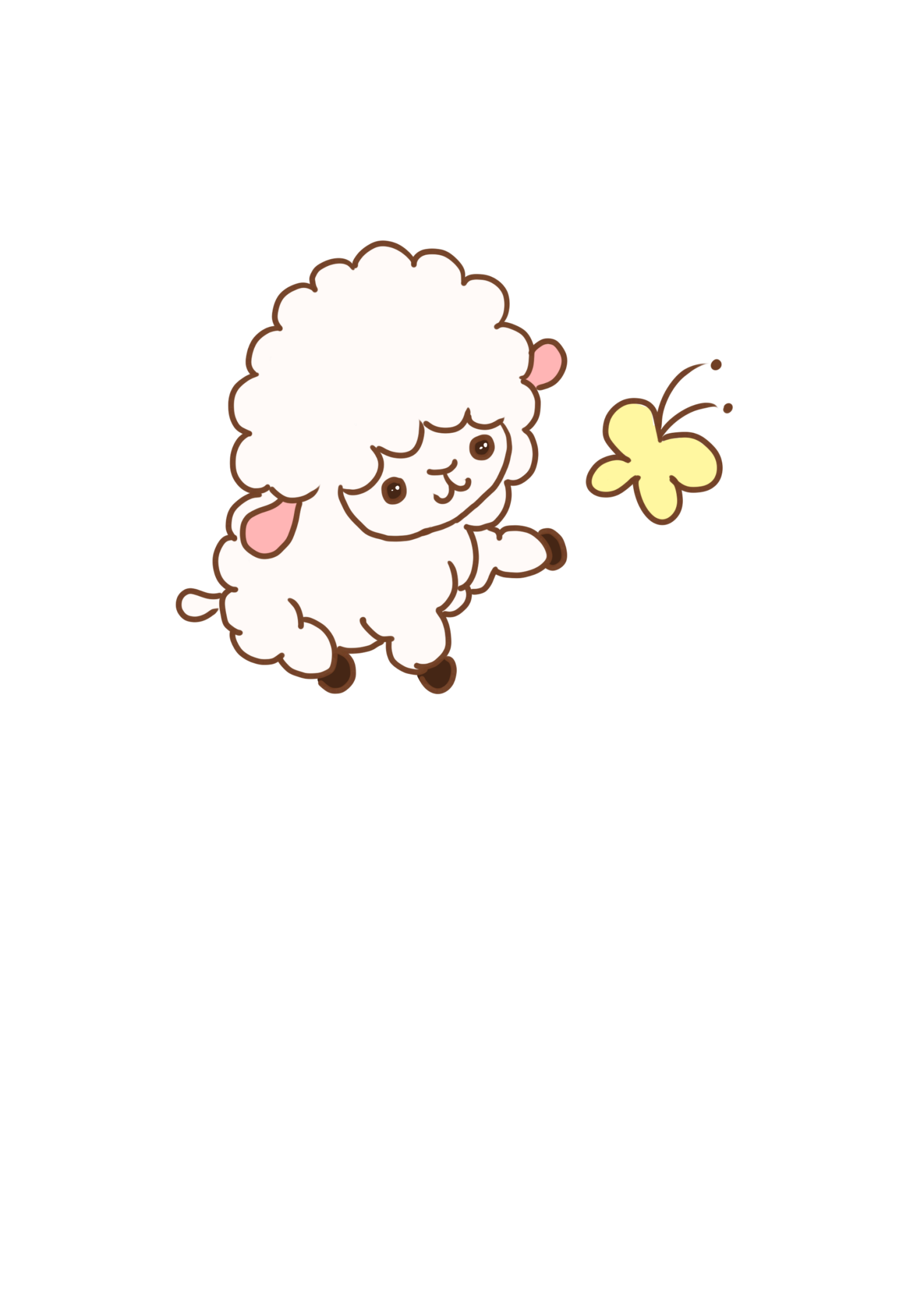 01
Phát triển các năng lực toán học.
02
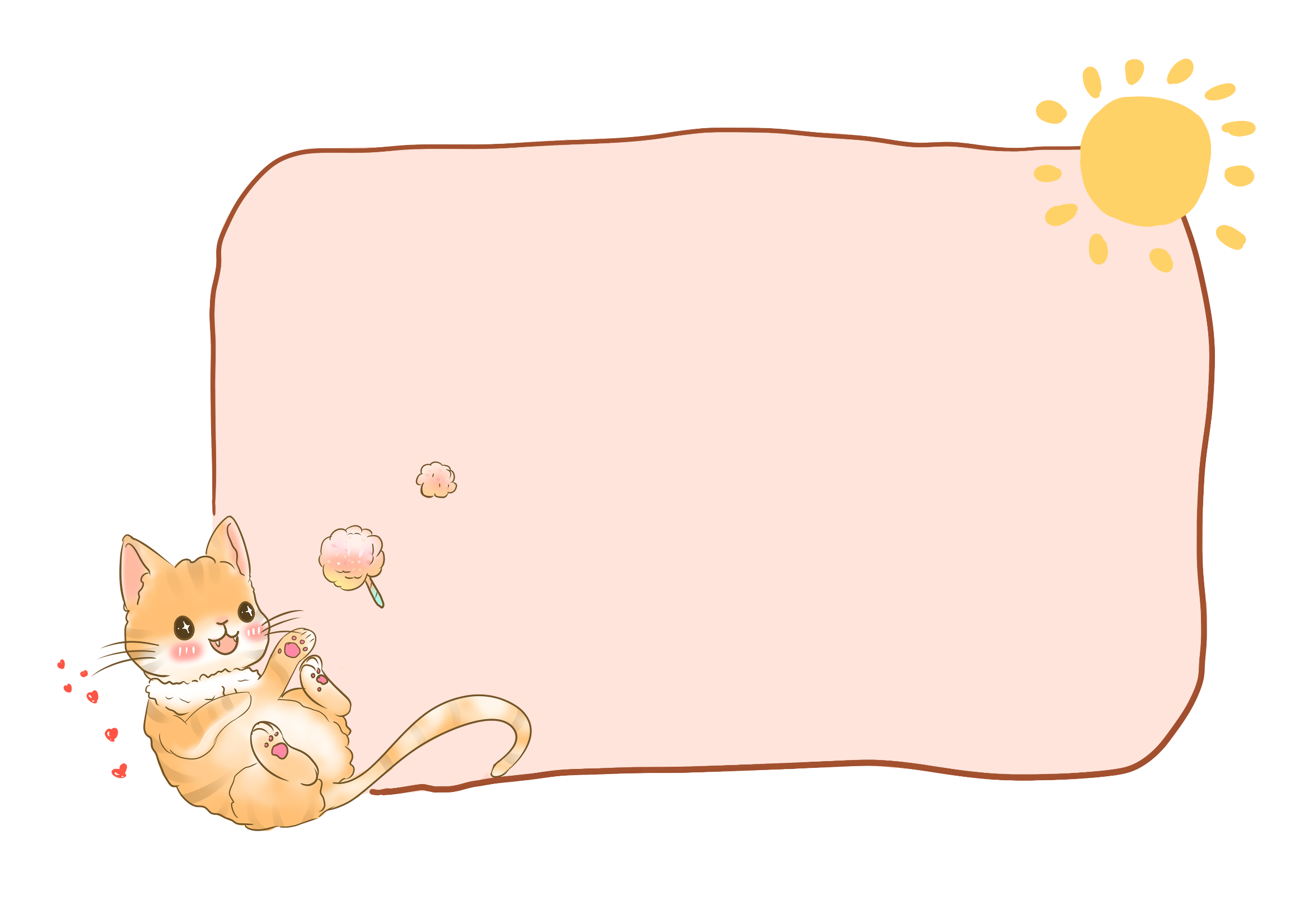 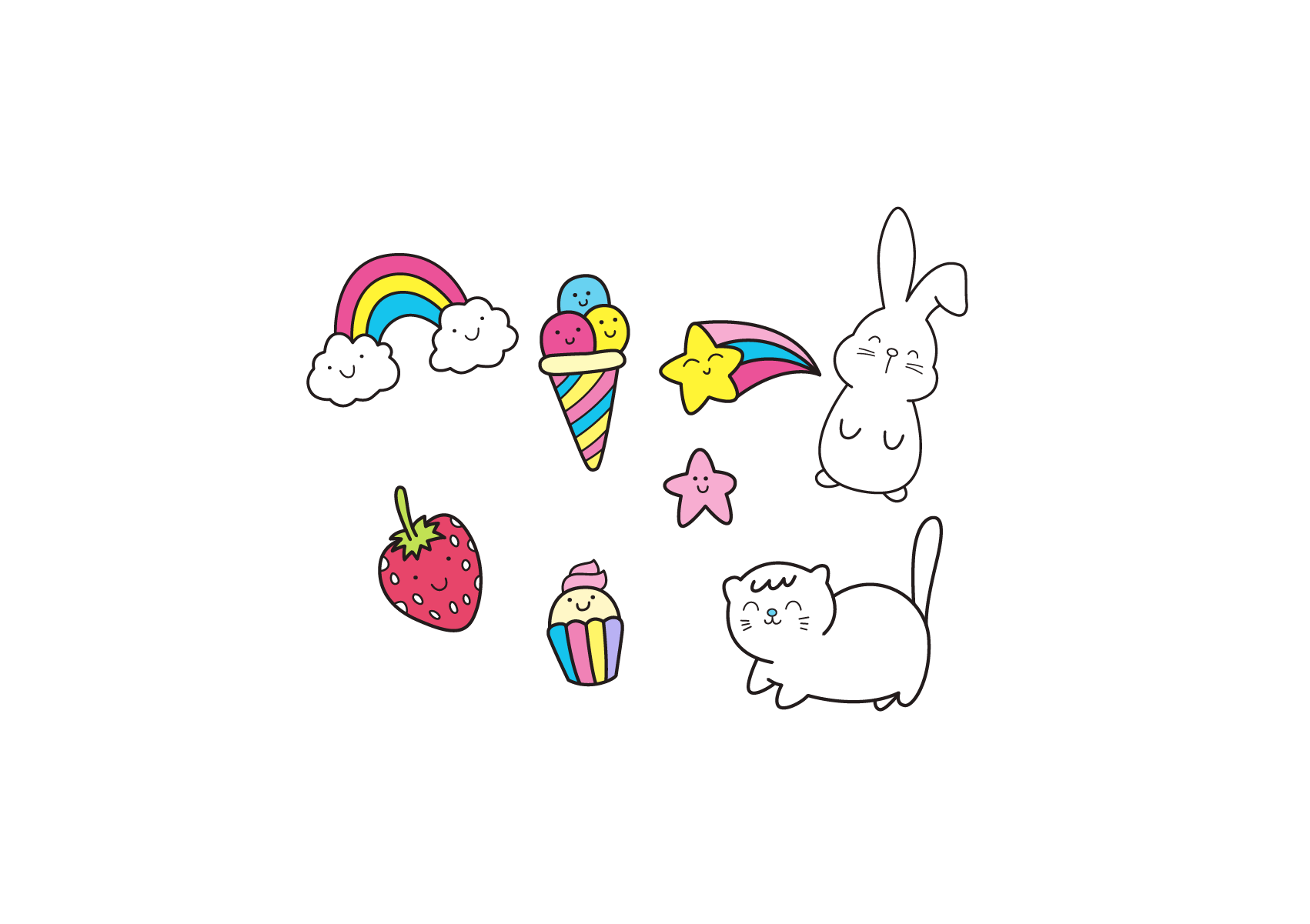 Toán
Đường thẳng – Đường cong – Đường gấp khúc (87)
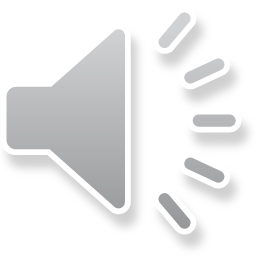 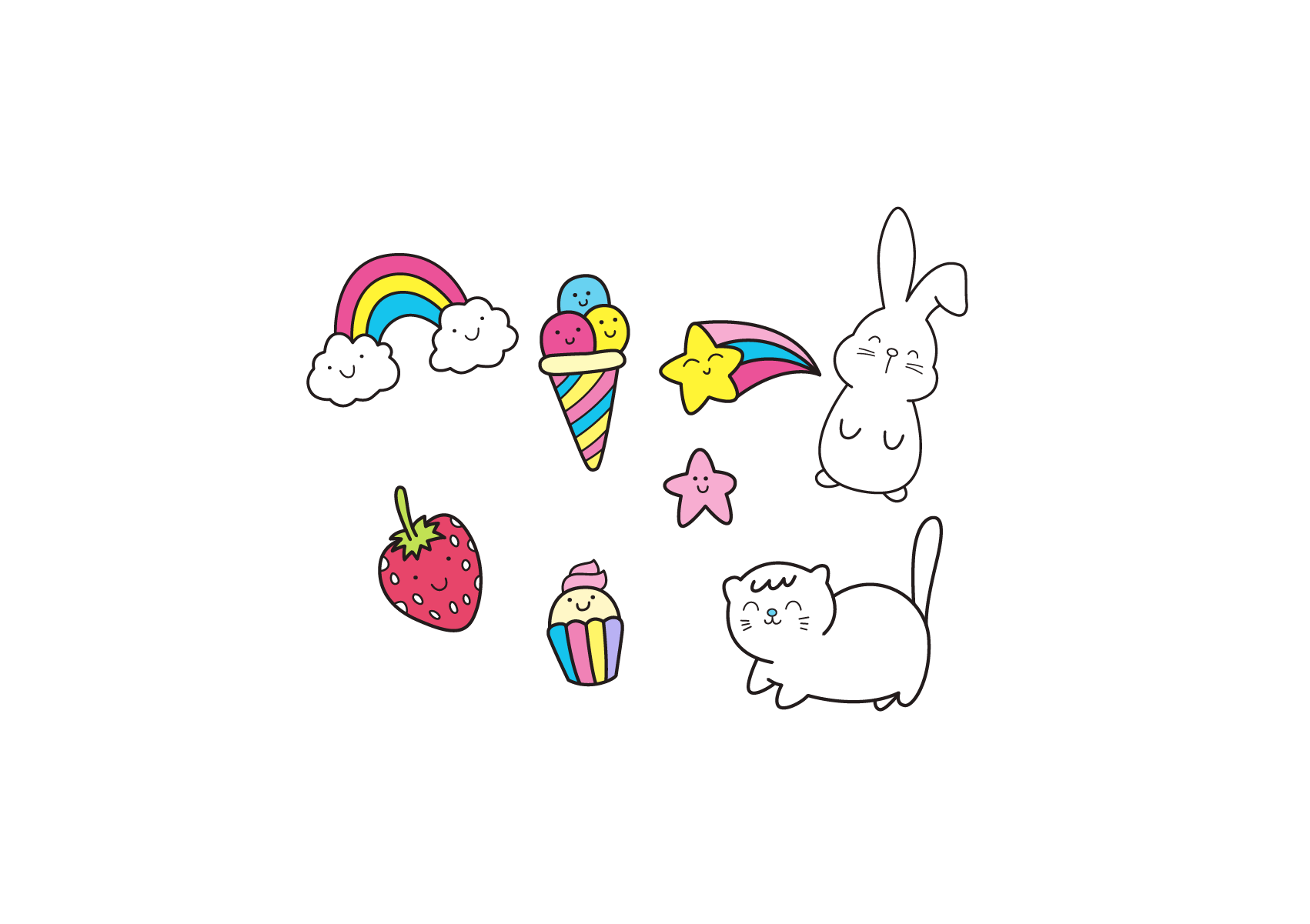 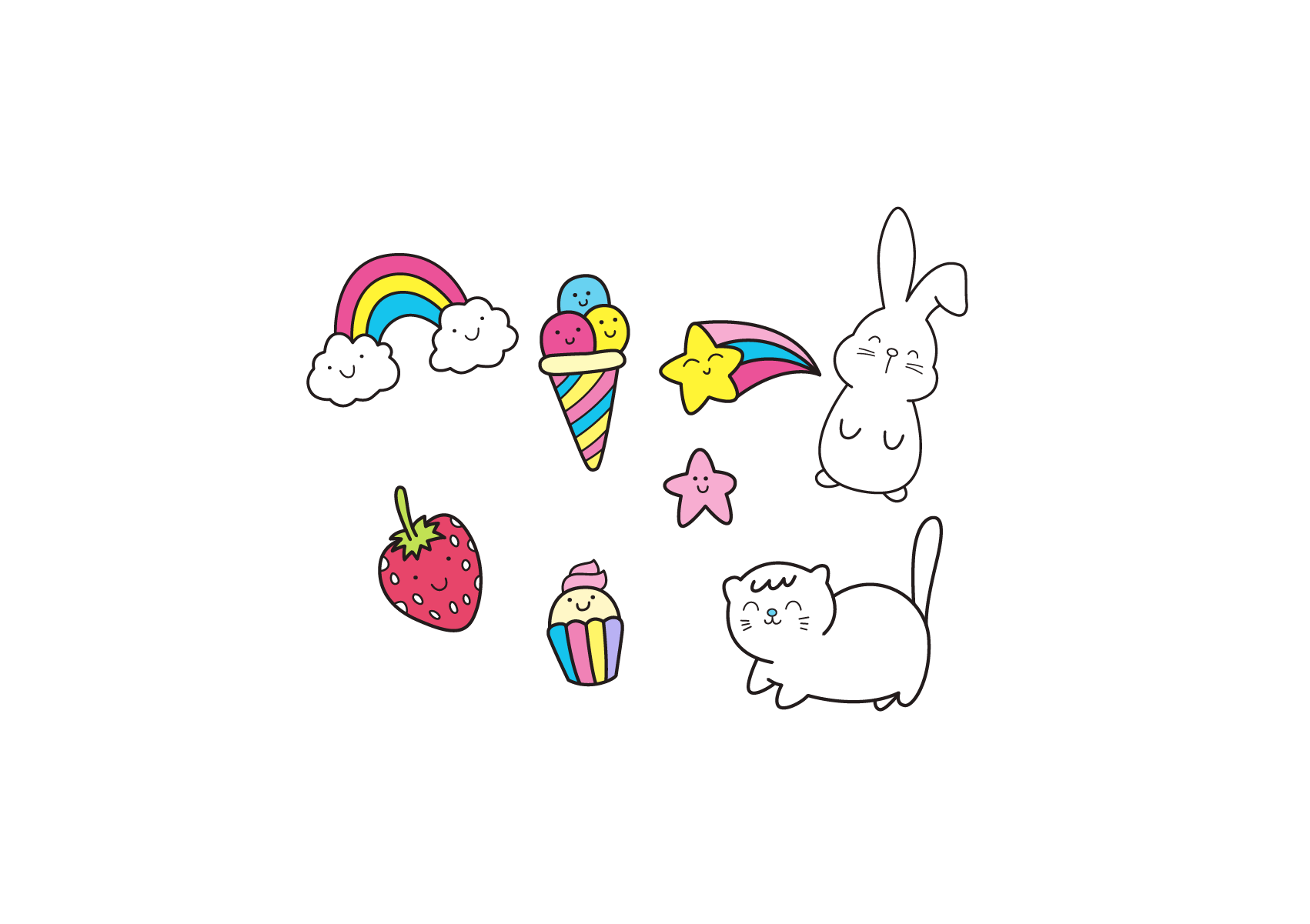 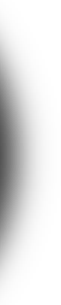 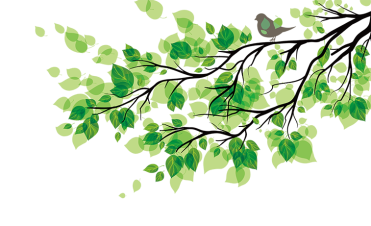 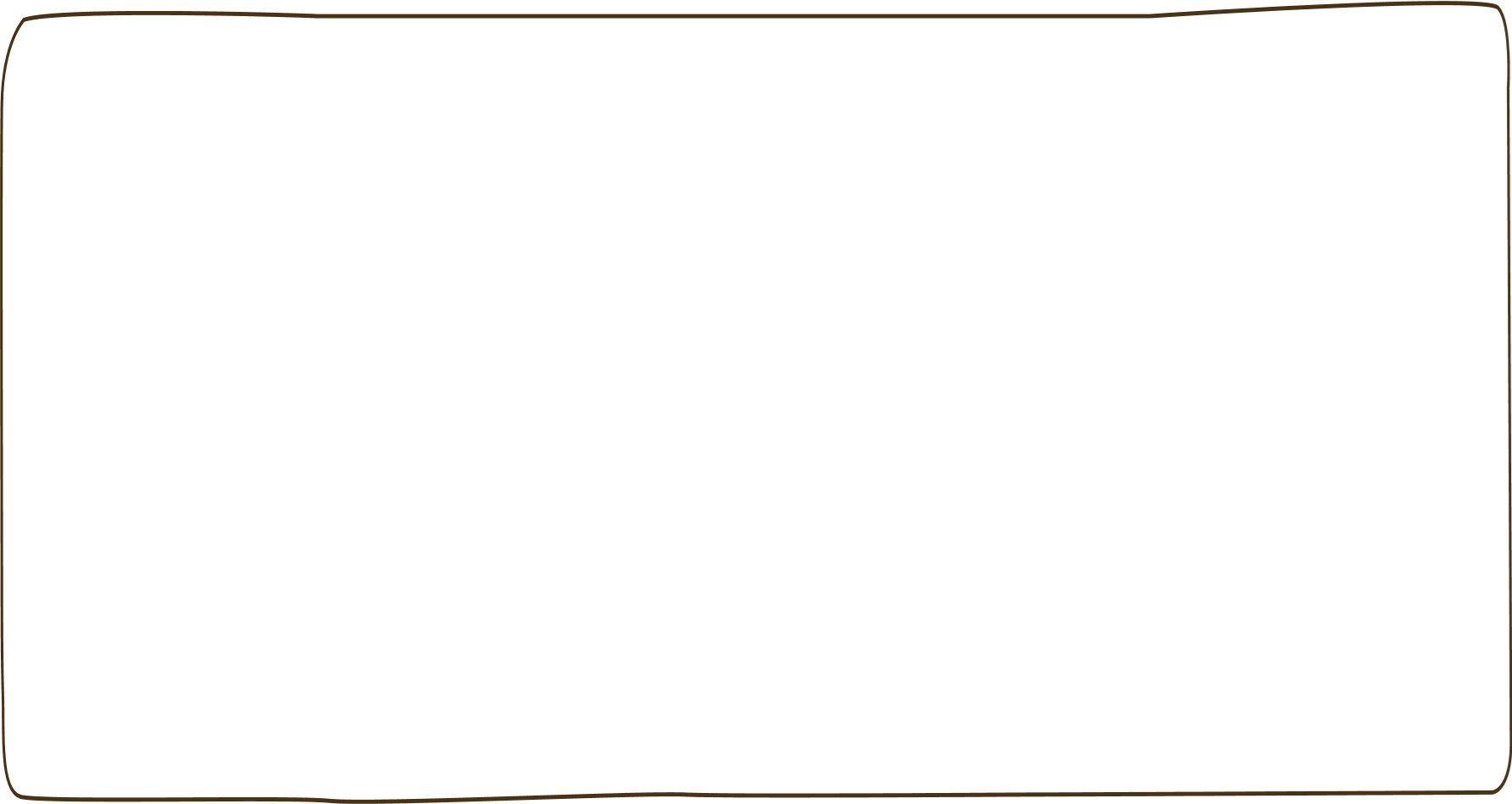 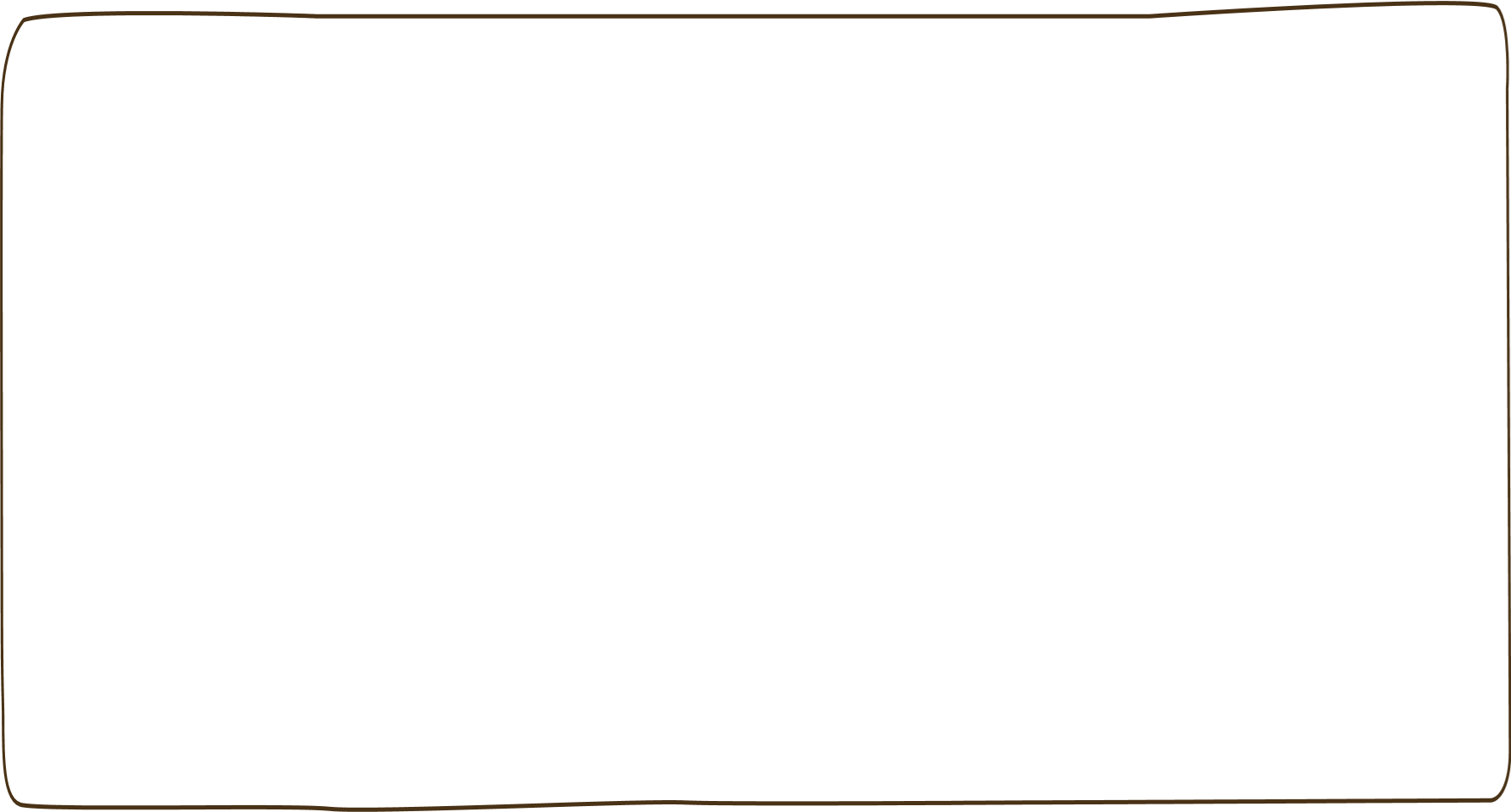 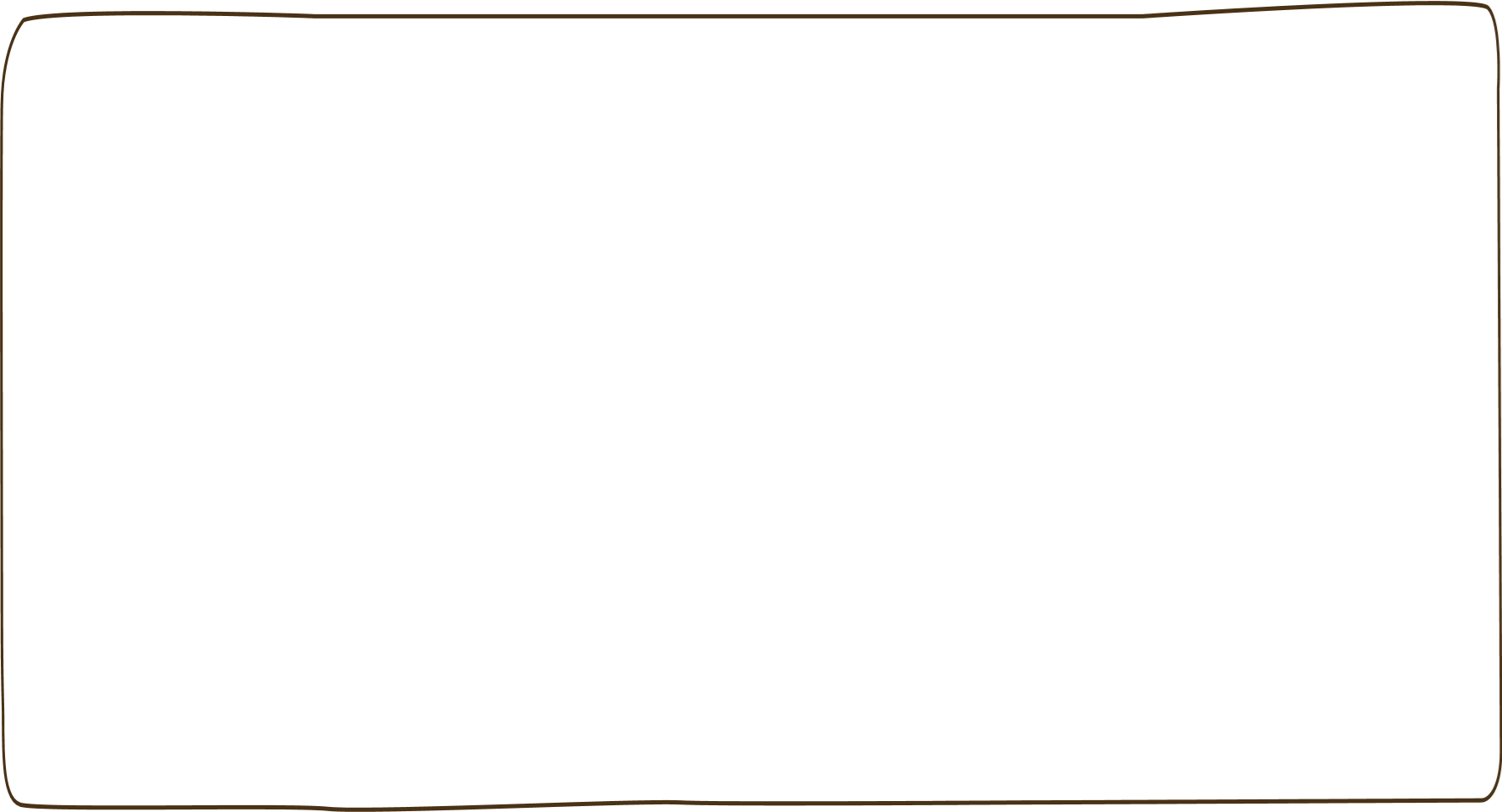 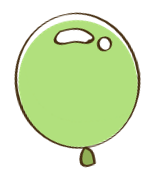 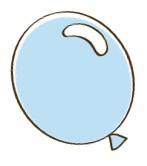 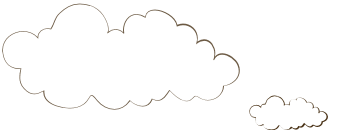 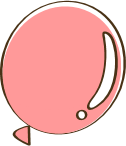 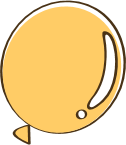 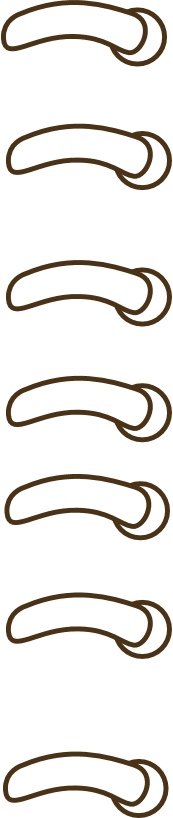 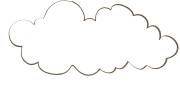 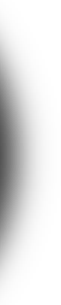 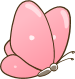 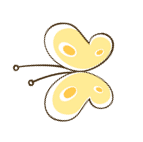 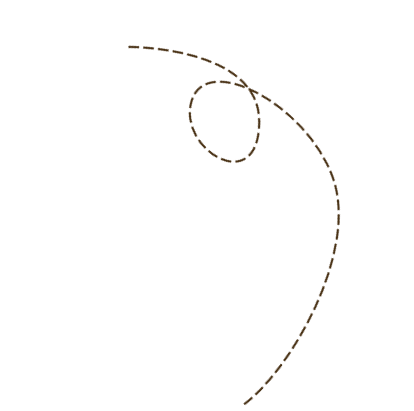 Luyện tập
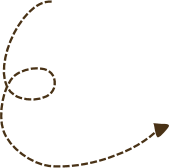 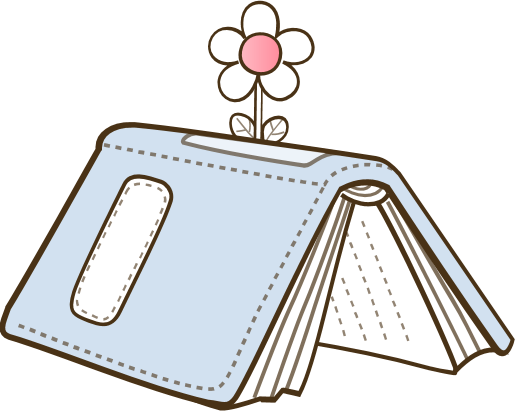 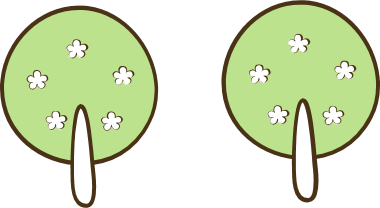 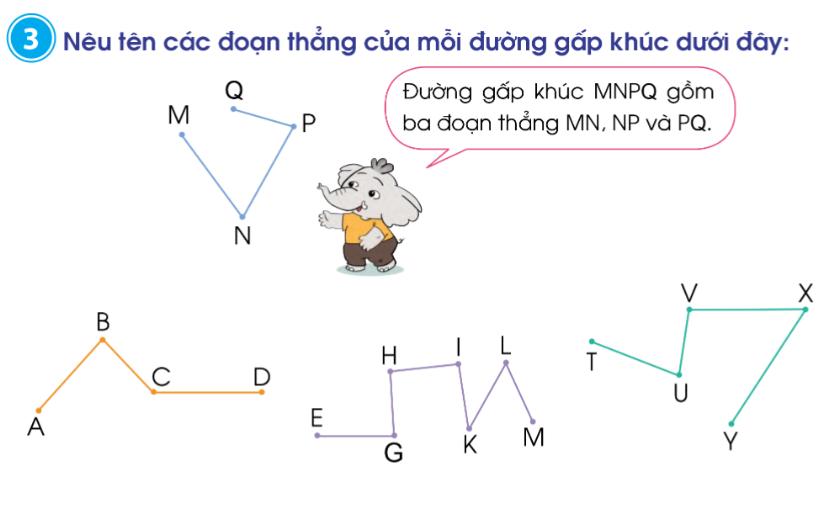 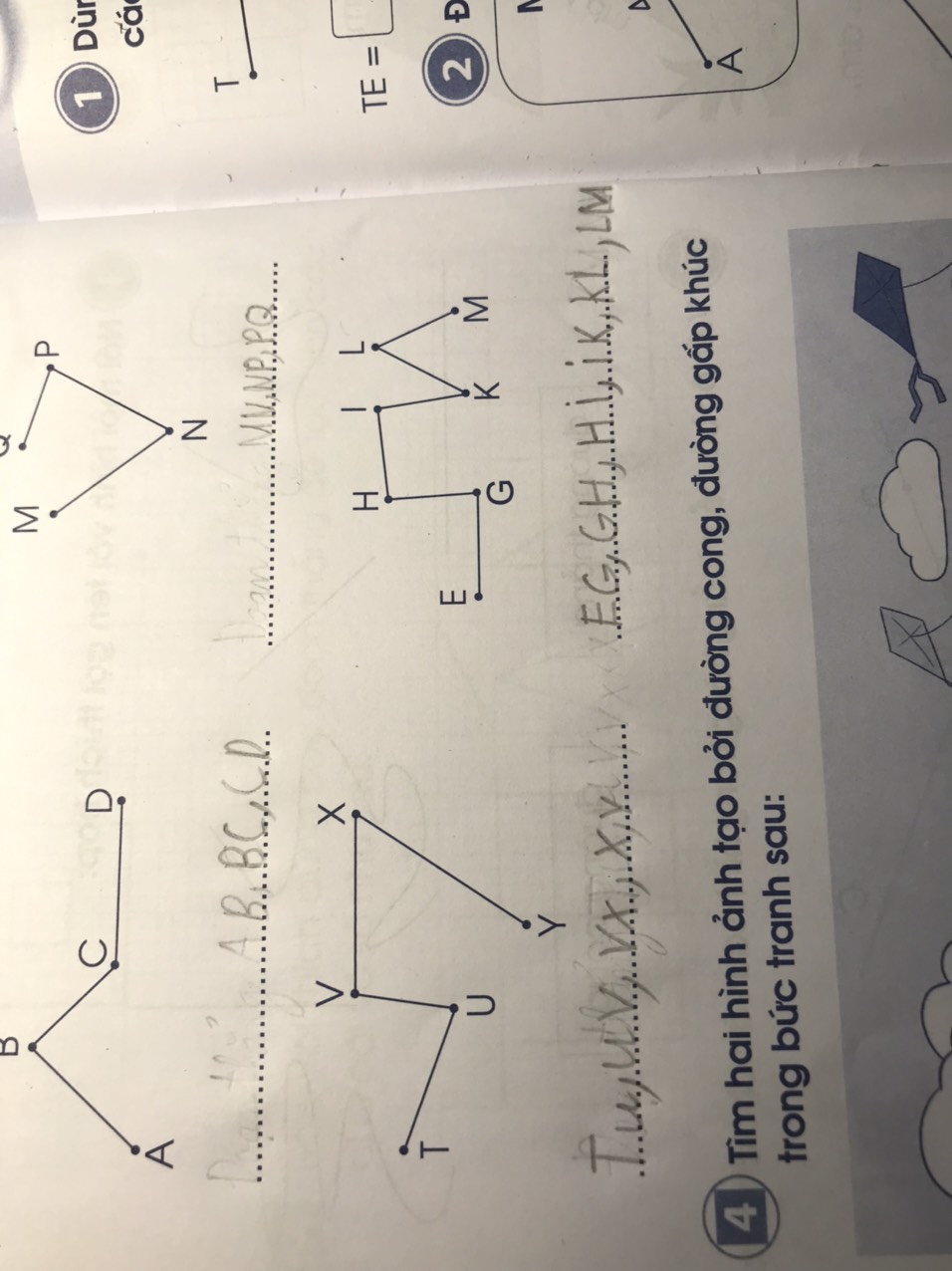 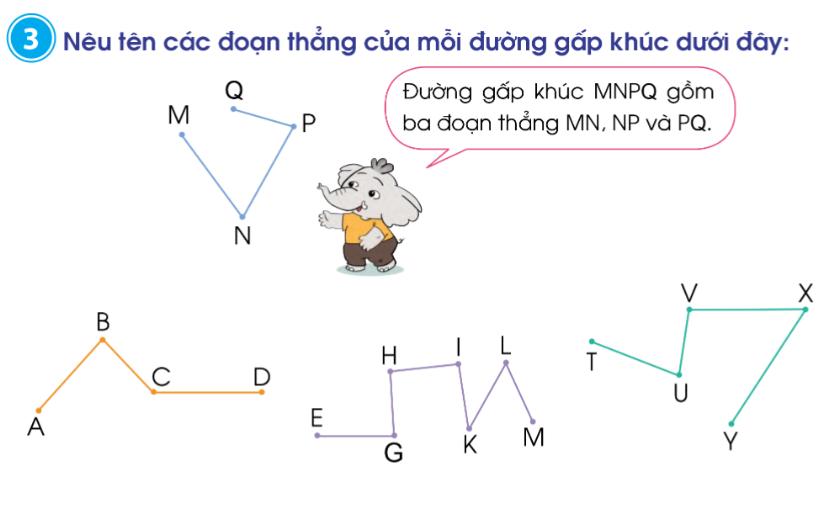 Đường gấp khúc ABCD
gồm 3 đoạn thẳng: AB, BC, CD
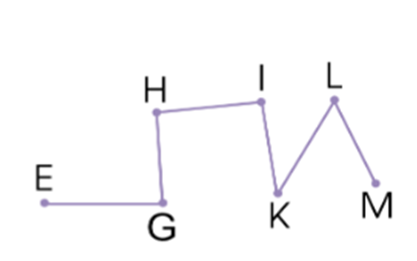 Đường gấp khúc EGHIKLM
gồm 6 đoạn thẳng: EG, GH, HI, IK, KL, LM
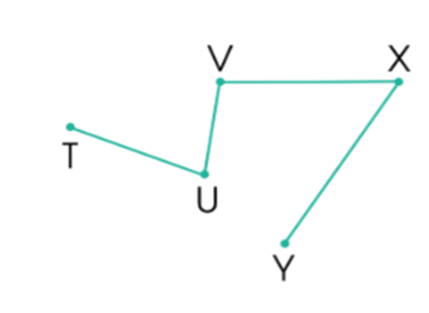 Đường gấp khúc TUVXY
gồm 4 đoạn thẳng: TU, UV, VX, XY
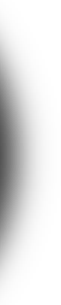 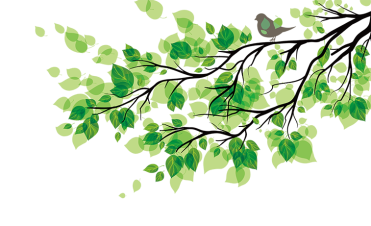 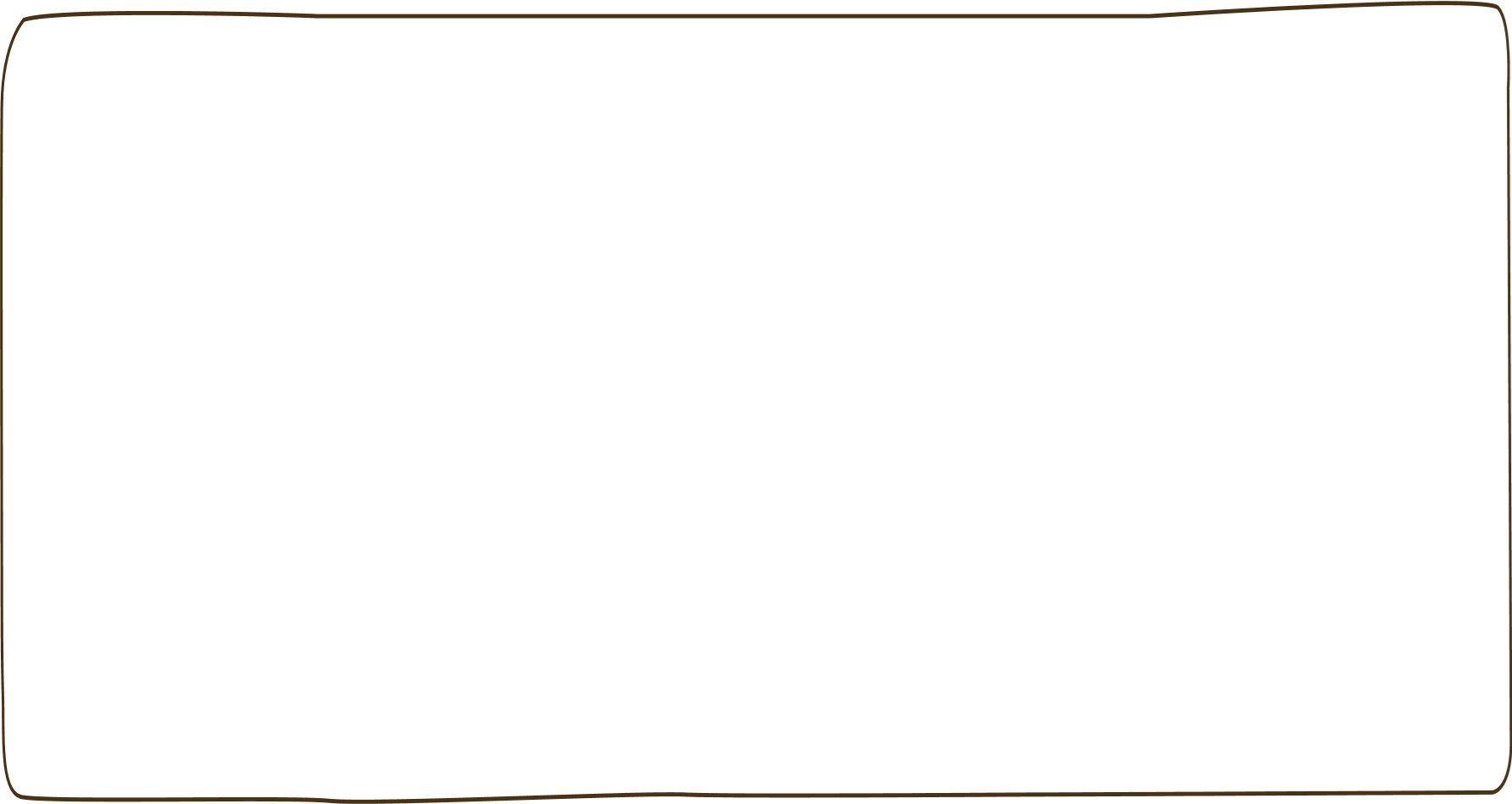 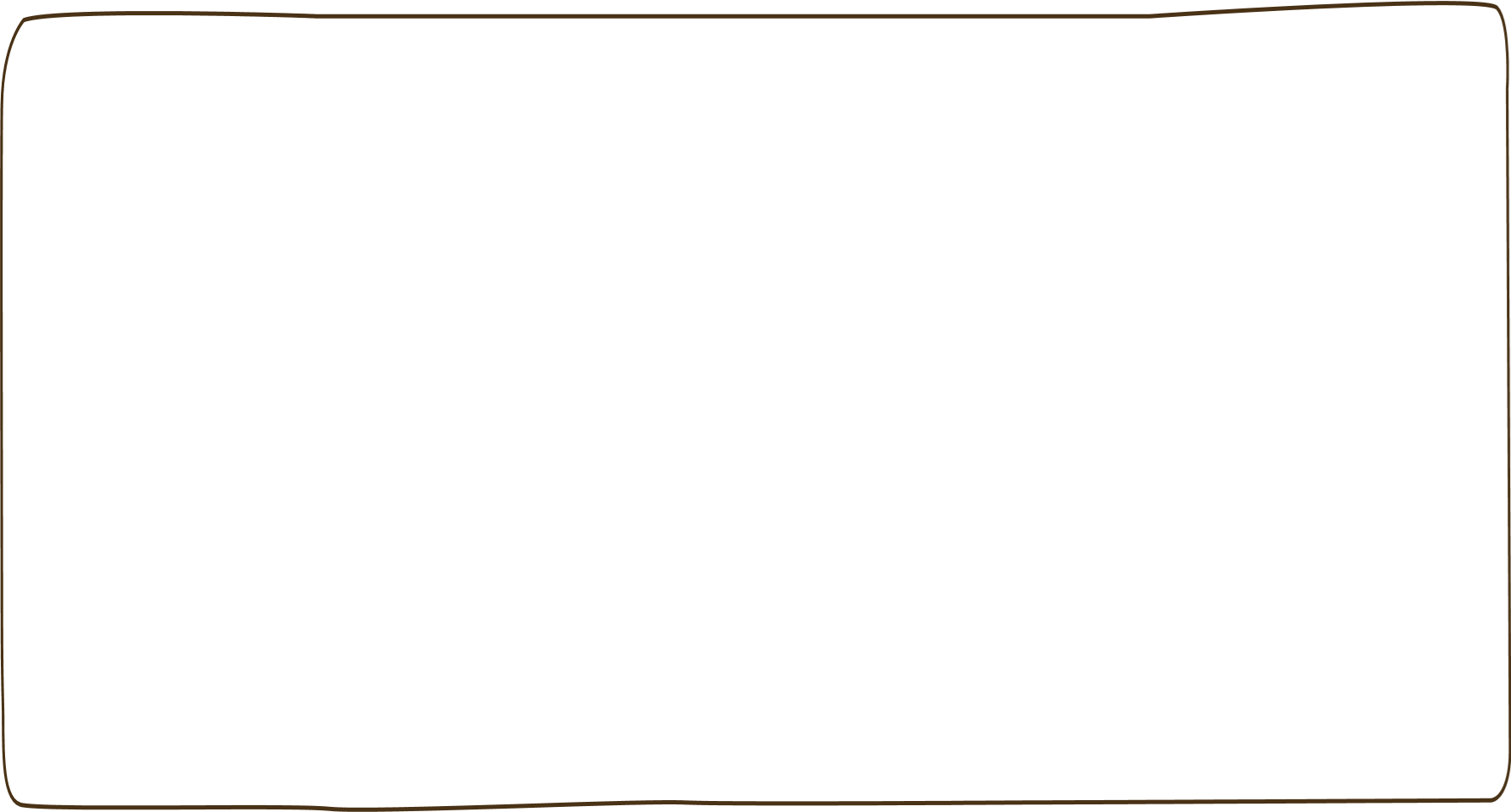 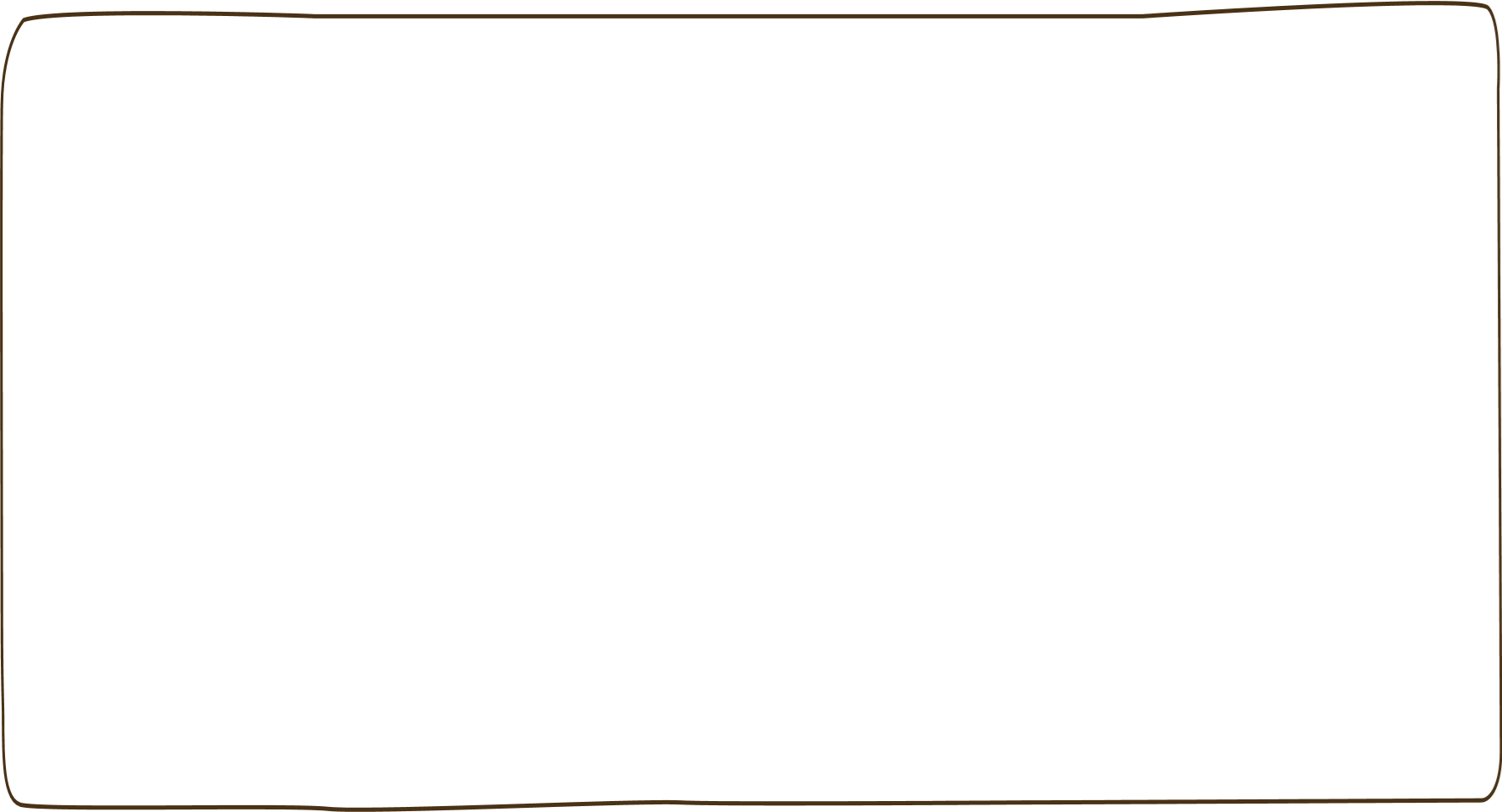 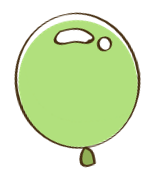 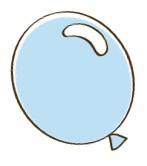 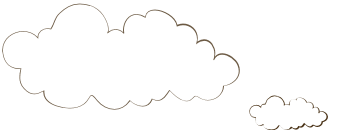 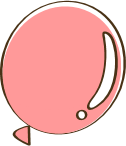 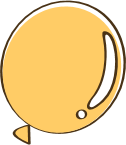 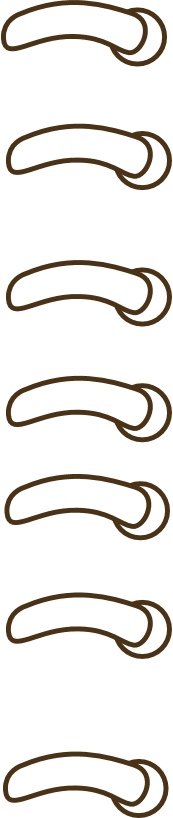 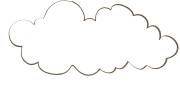 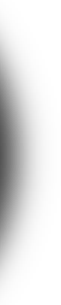 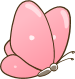 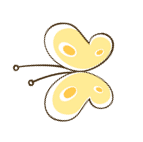 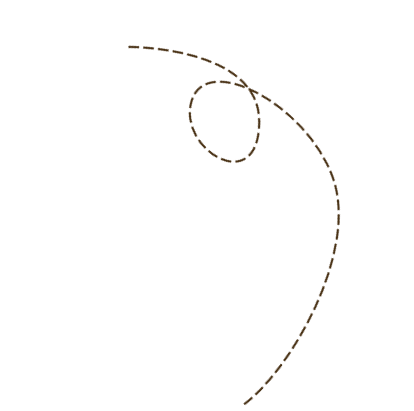 Vận dụng
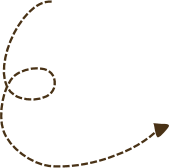 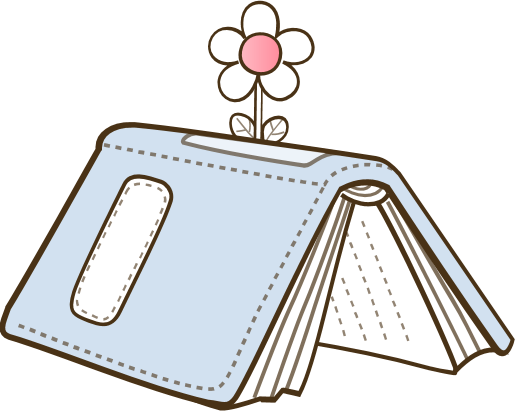 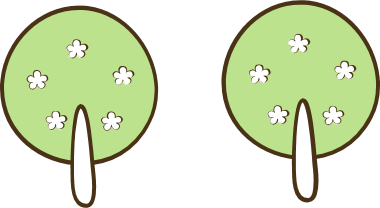 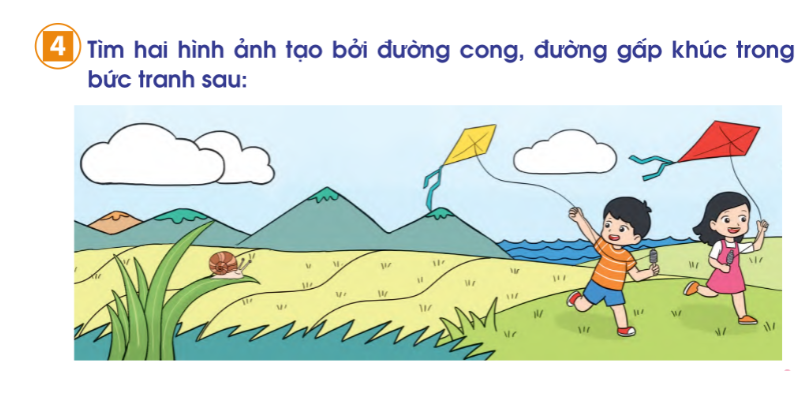 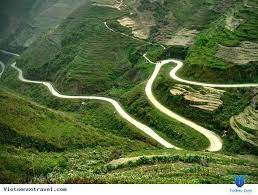 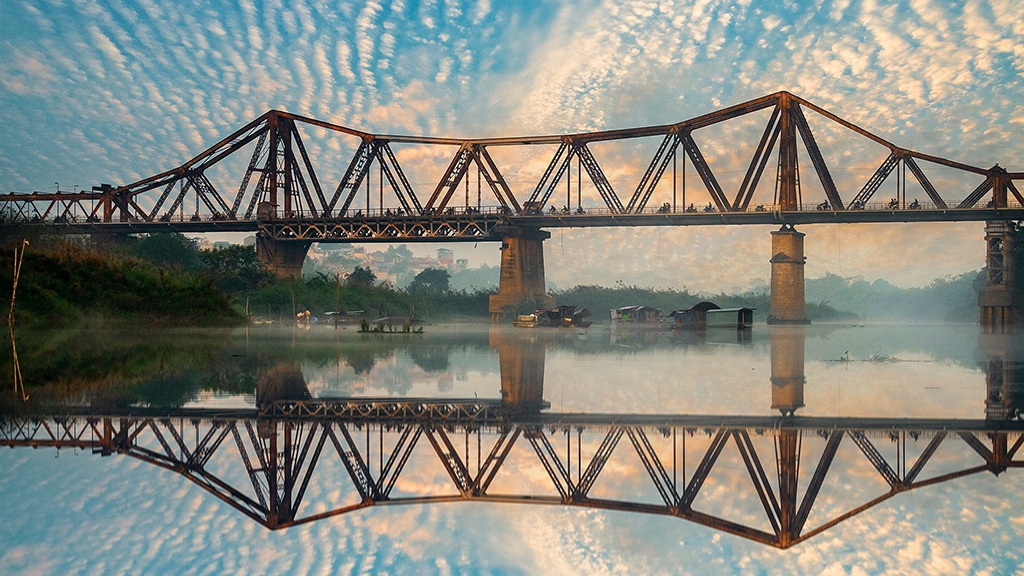 Cầu Long Biên
Đèo Mã Pí Lèng – Hà Giang
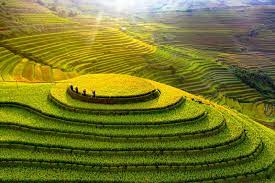 Ruộng bậc thang
Dặn dò
Tìm các đường thẳng, đường gấp khúc, đường cong có trong thực tế em biết. 
Xem trước bài Độ dài đoạn thẳng, độ dài đường gấp khúc trang 88.
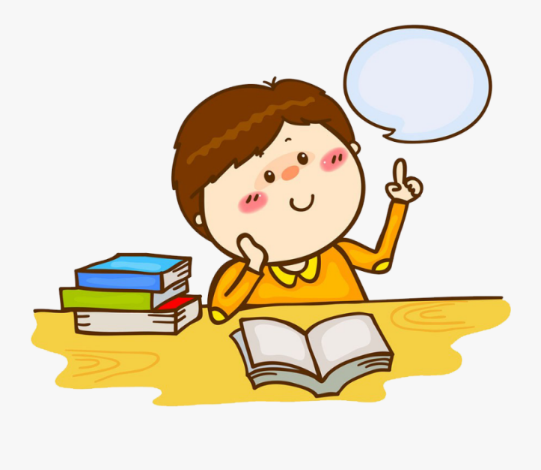 Tạm biệt và hẹn gặp lại 
các con vào những tiết học sau!
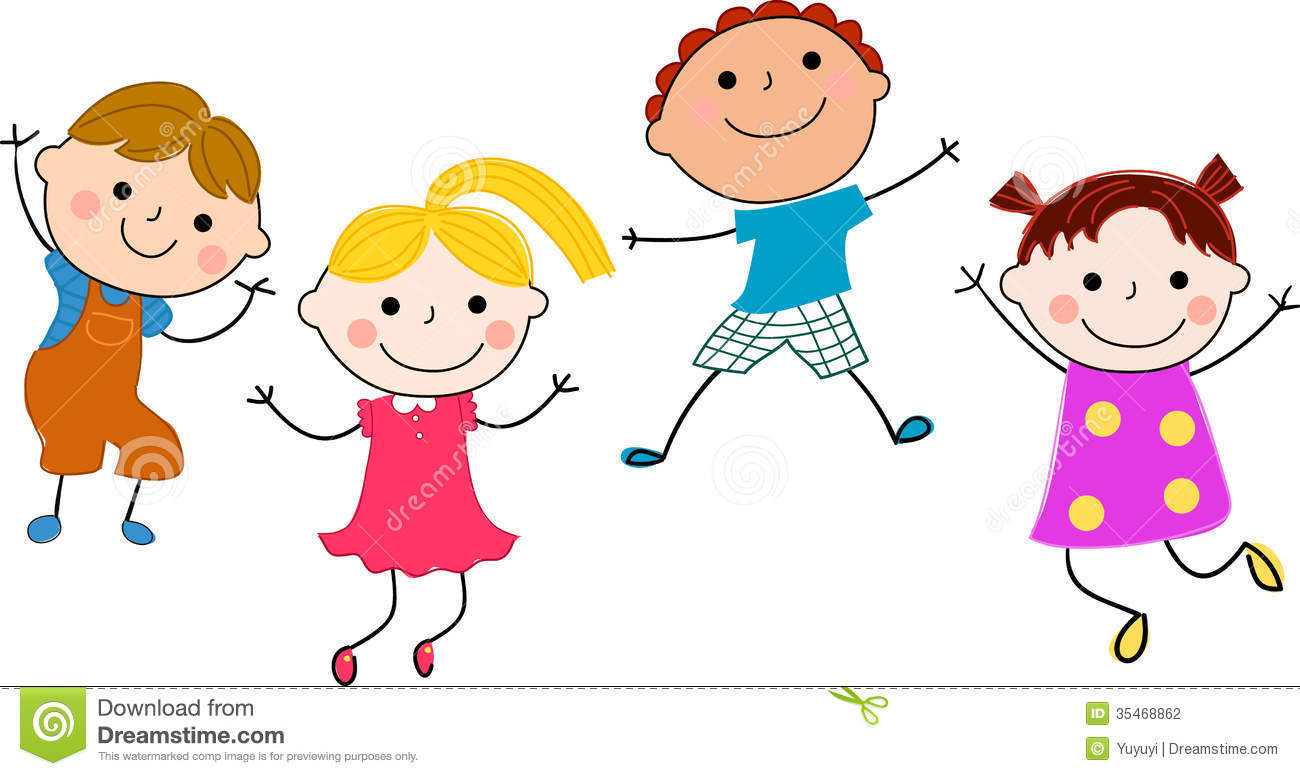